Объёмные рамки
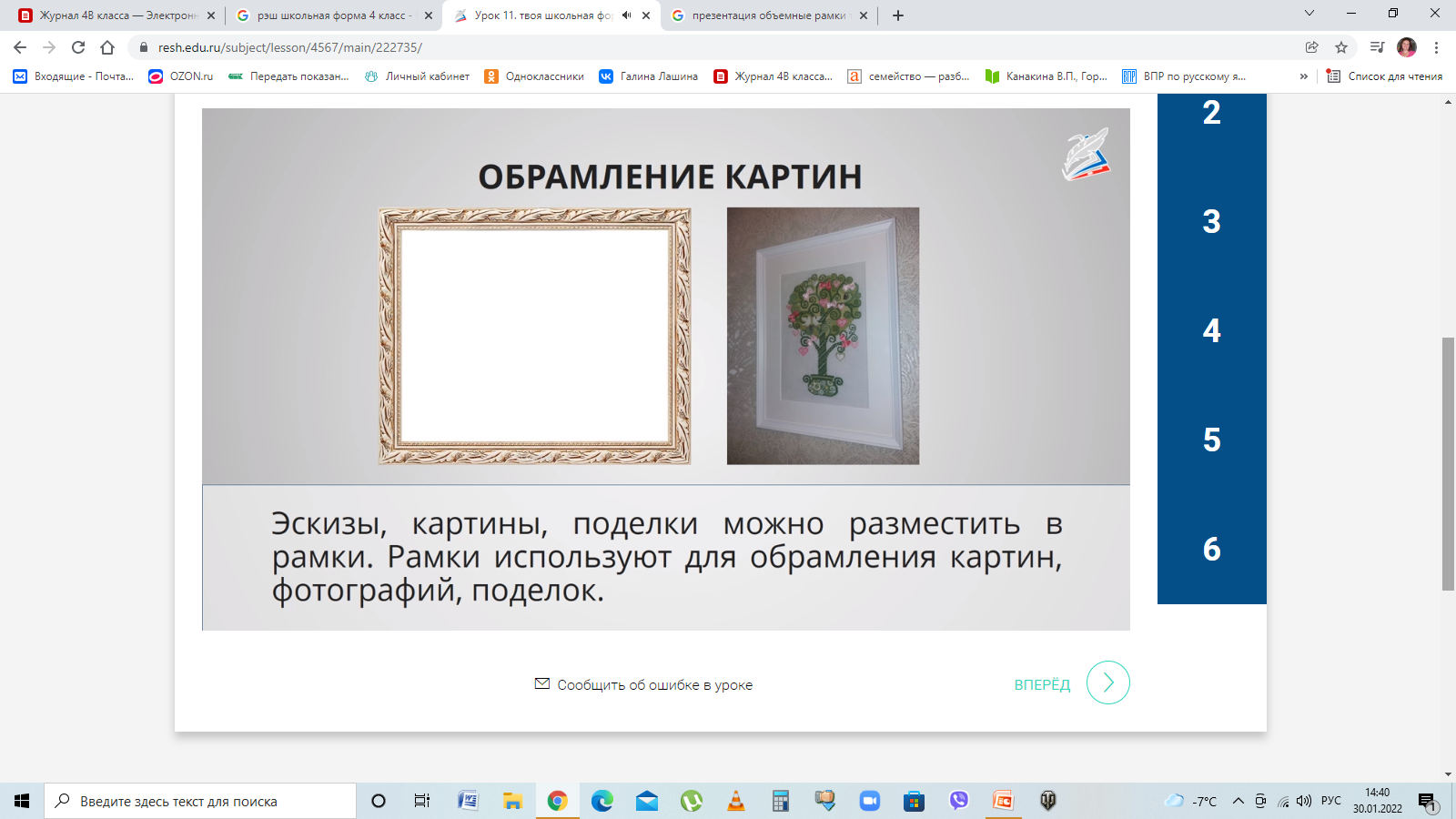 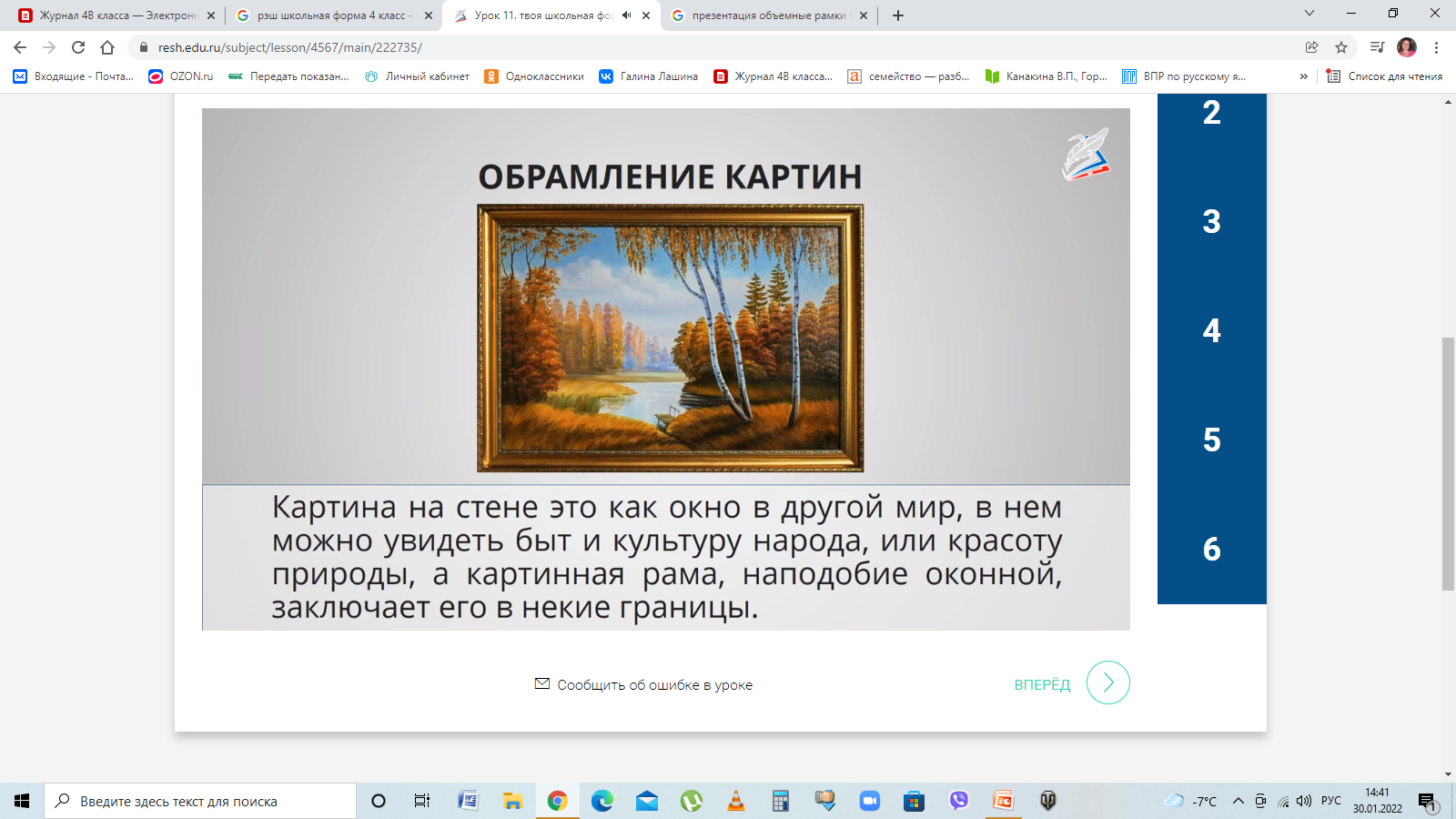 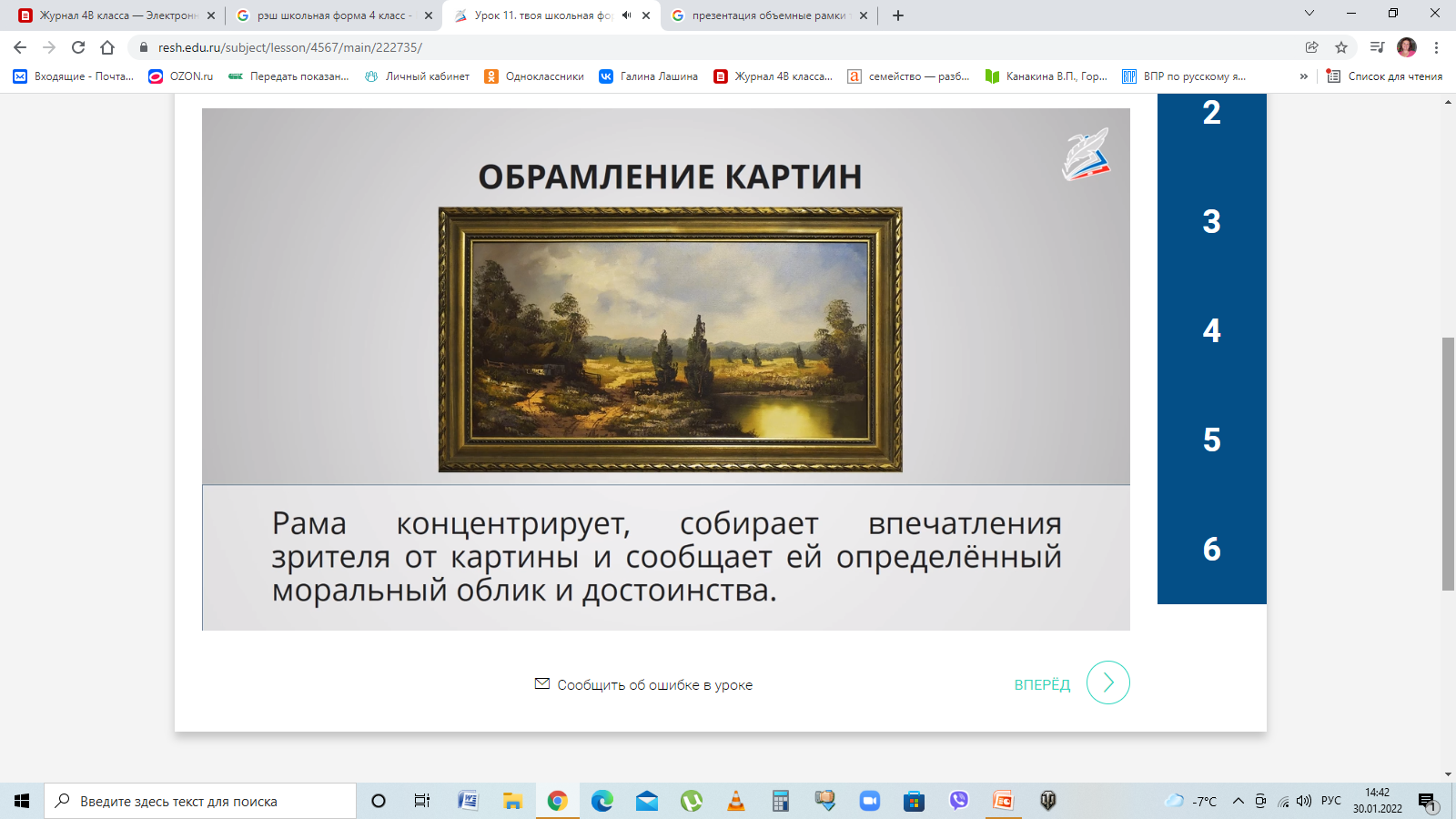 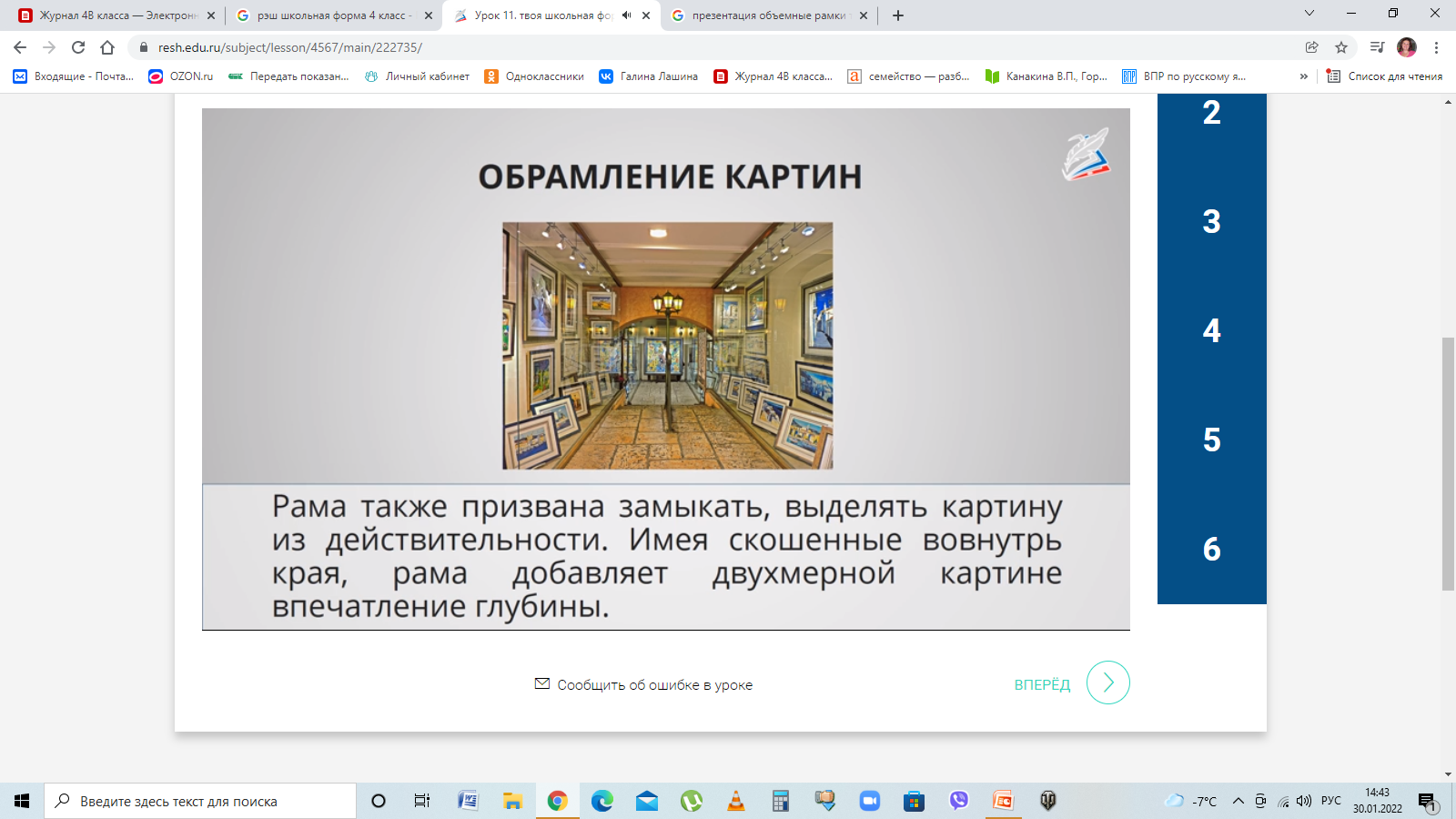 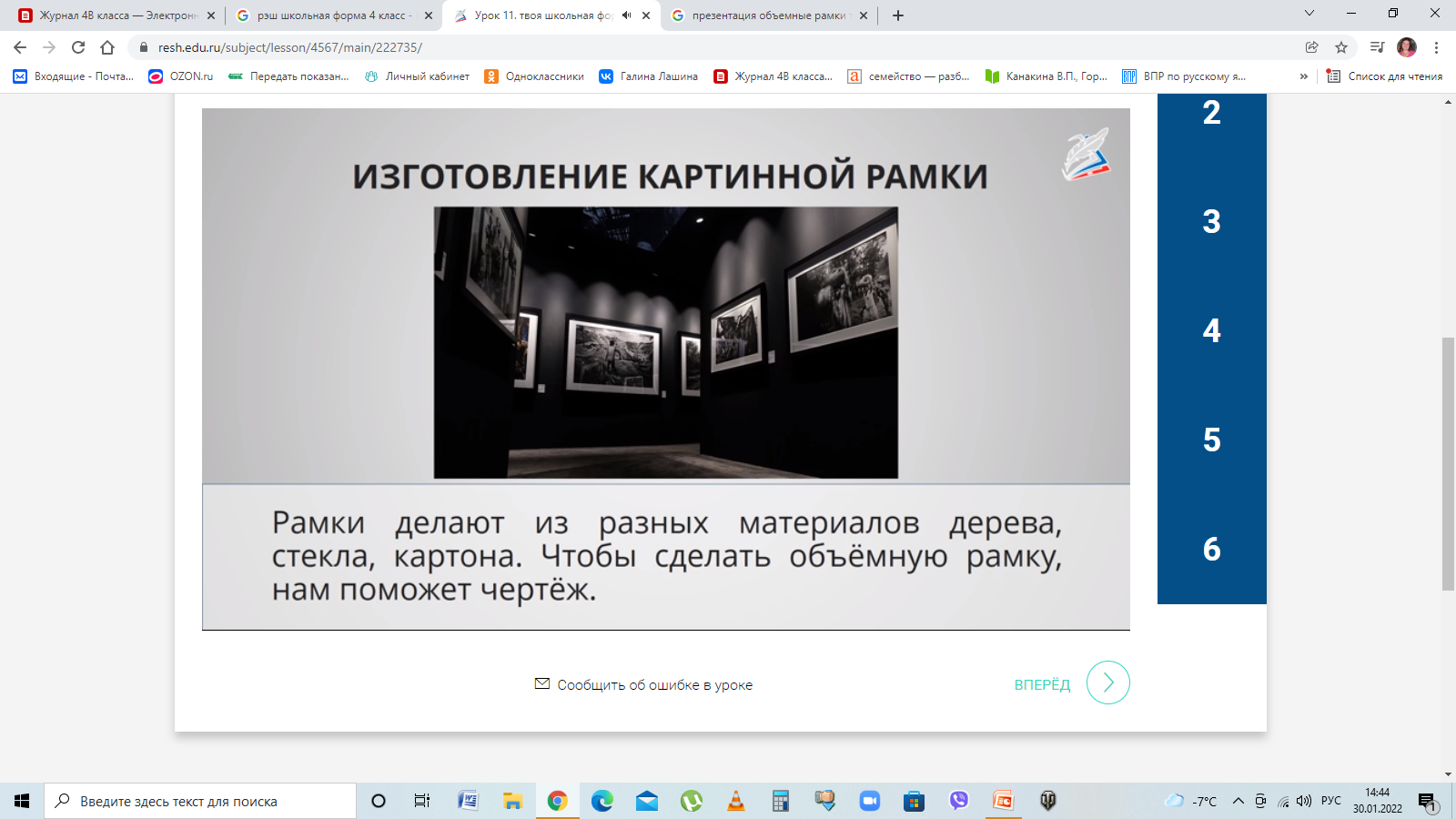 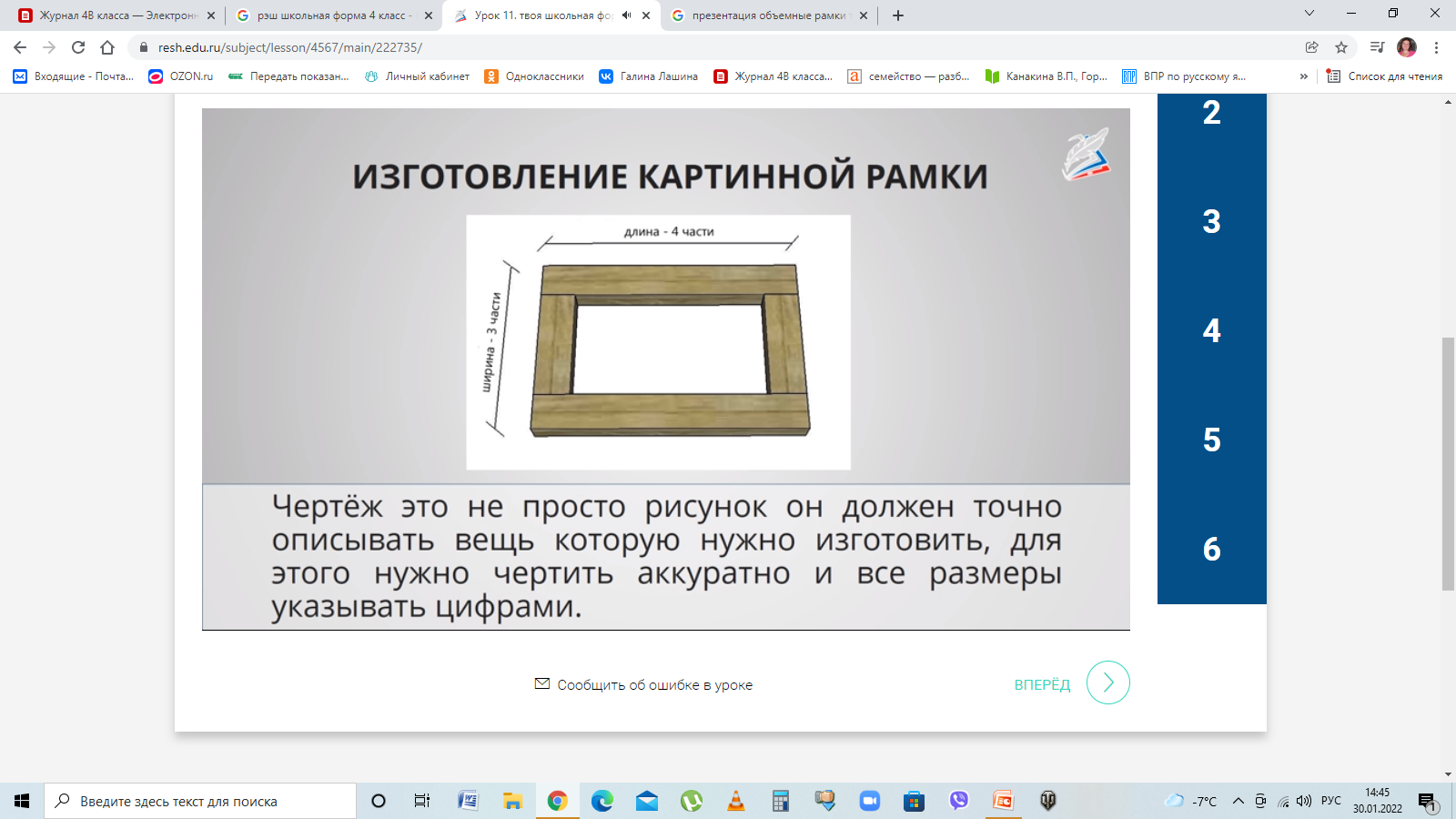 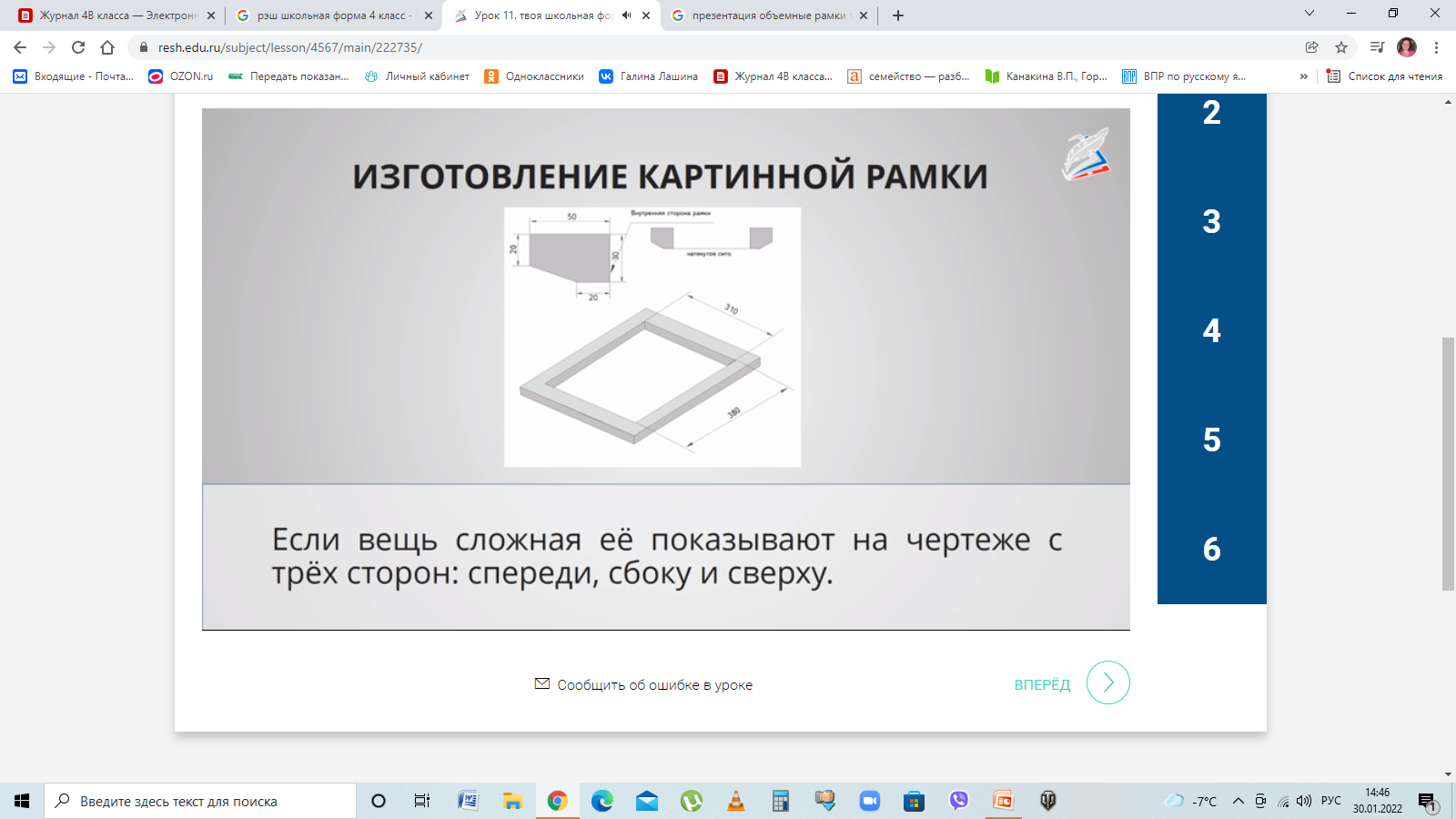 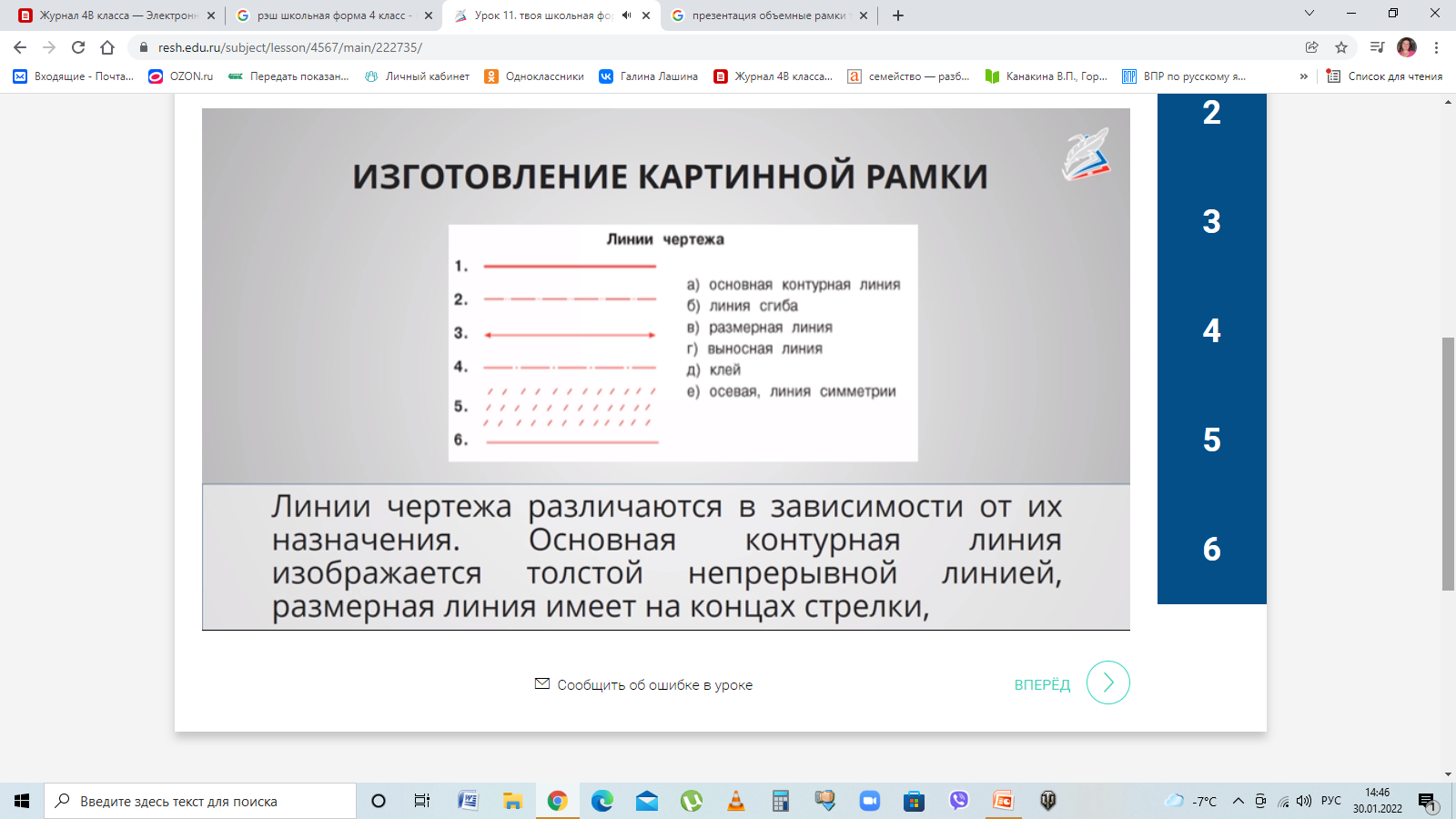 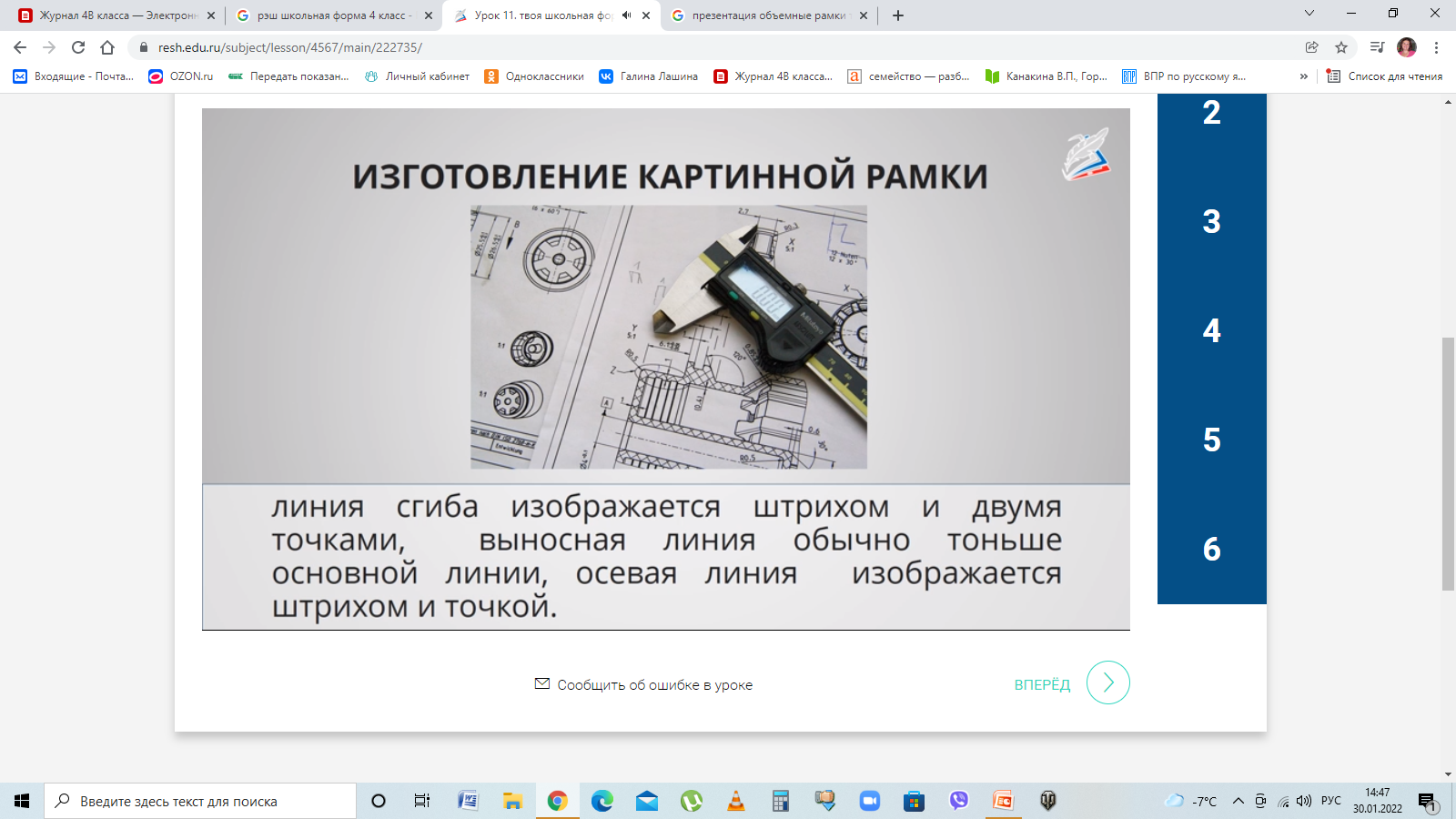 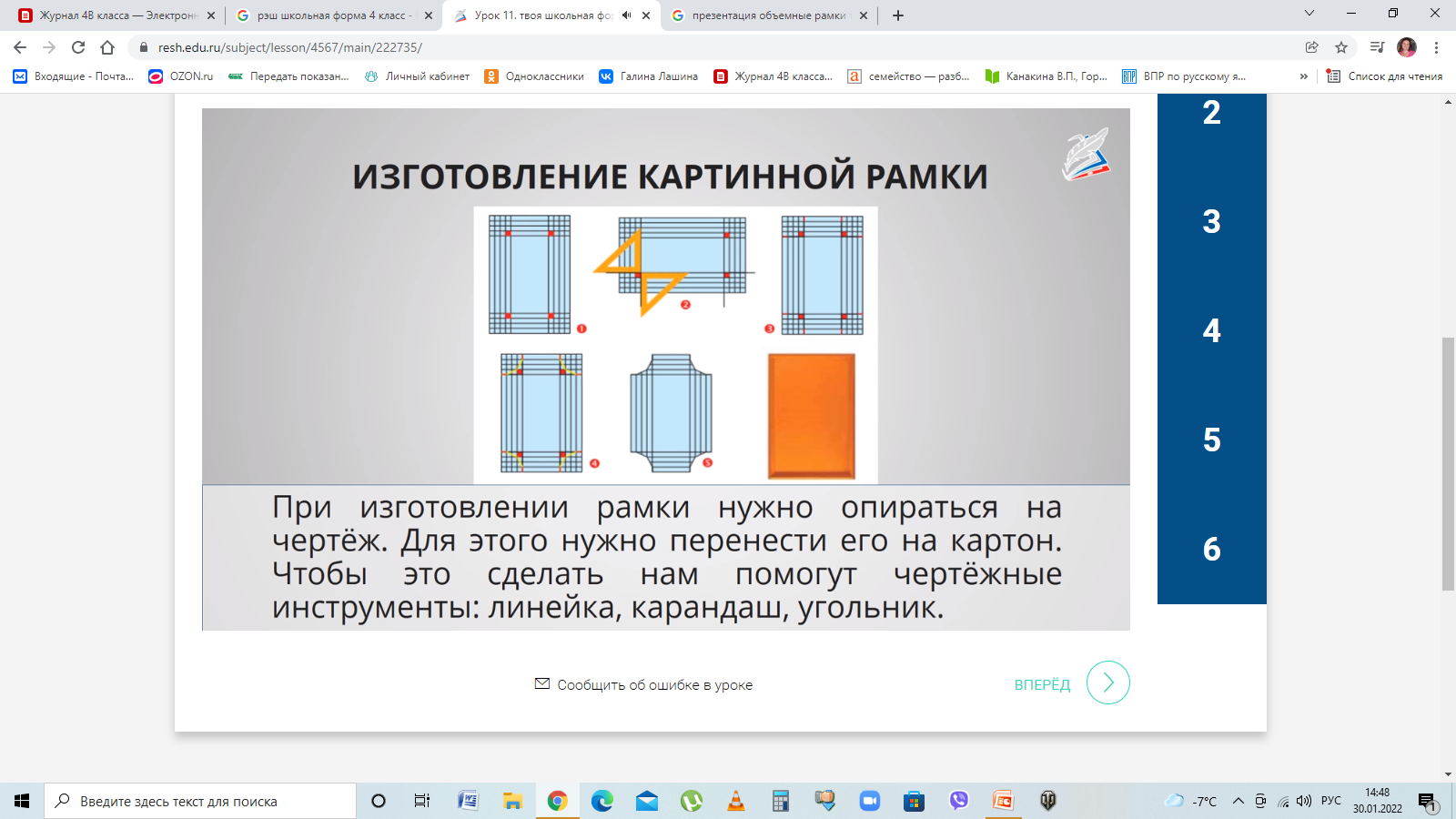 Отметить 4 стороны полосками по 1,5 см как на фото.
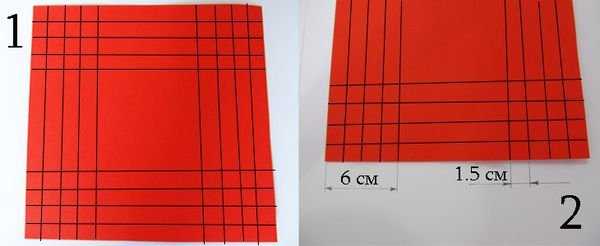 Вырезаем заготовку для нашей будущей рамки, как на рисунке 3. У нас получилась деталь похожая на крест.
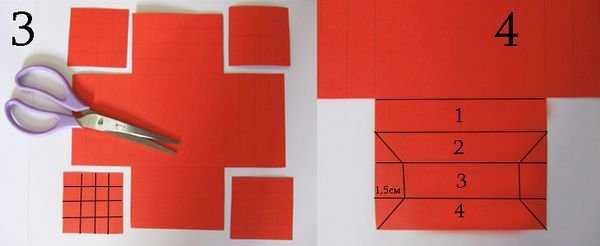 Затем наносим разметку как на рисунке 4. Такую разметку мы рисуем на двух противоположных сторонах получившегося креста.
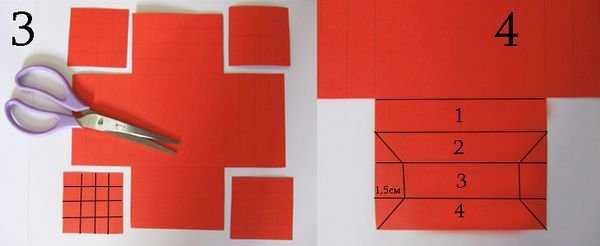 Вырезаем заготовку по разметке. Как на рисунке 5 и у нас получилась необычная фигура.
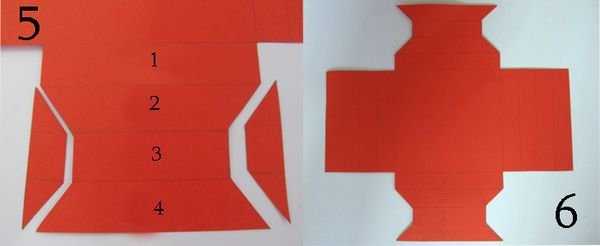 Смотрите рисунок 6.
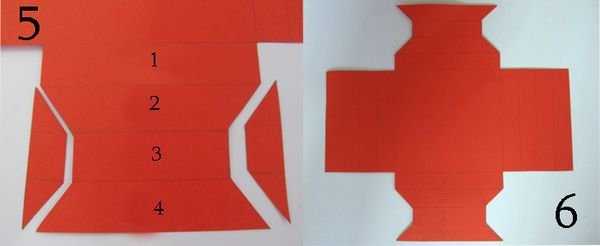 Следующий этап создания рамки — это собрать её объемные края. Для этого нам необходимо согнуть нашу заготовку по намеченным линиям.
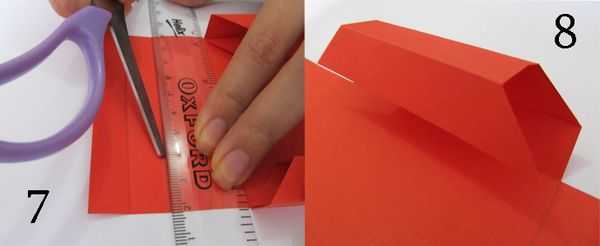 Совет: Для того, чтобы удобнее и ровнее сложить края рамки, проведите ножницами по нарисованным линиям. Так в плотной бумаге образуются бороздки, и согнуть ее будет очень легко. Смотрите рисунок 7.
Складываем края объемной рамки друг в друга. Если делать все по размерам, то края сложатся довольно плотно.
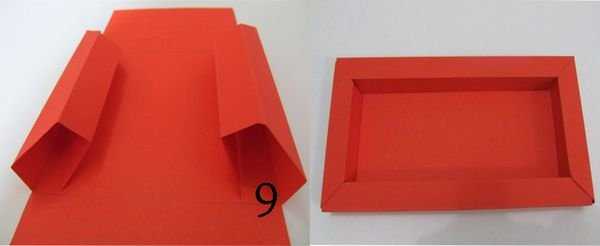 Рамка из бумаги готова.
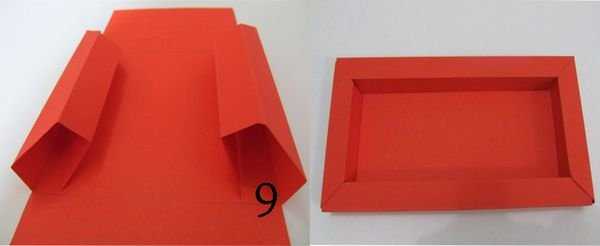